Segunda ley de la termodinámica
Montoya.-
¿Qué es la Termodinámica?
La termodinámica es una rama de la física que estudia los fenómenos relacionados con el trabajo y el calor. Se ocupa de las propiedades macroscópicas de la materia, especialmente las que son afectadas por el calor y la temperatura, así como de la transformación de unas formas de energía en otras.
 Es importante saber que la termodinámica estudia los sistemas que se encuentran en equilibrio. Esto significa que la presión, temperatura, volumen y la masa, que se conocen como variables termodinámicas, son constantes.
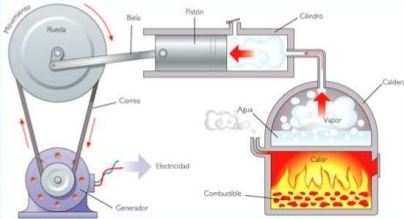 Relación entre trabajo y calor
Tanto el calor como el trabajo son modos en que los cuerpos y los sistemas transforman su energía. Esto permite establecer un equivalente mecánico del calor.
Ejemplo: 
De trabajo mecánico a calor: Frota dos bloques de hielo, y comprobarás que se derriten, aún cuando estés en una cámara frigorífica a una temperatura menor de 0 ºC.
De calor a trabajo mecánico: En una máquina de vapor, la expansión del vapor de agua que se calienta produce el desplazamiento del pistón.
Trabajo y calor son métodos de transferencia de energía. Utilizan la misma unidad de medida en el Sistema Internacional, el julio (J). Además, es habitual utilizar la caloría (cal) para medir el calor. La conversión entre calorías y julios viene dada por:
1 cal = 4.184 J ⇔ 1 J = 0.24 cal
Esta relación entre trabajo y calor, que hoy vemos de manera clara, no lo fue hasta el S. XIX. El estudio del trabajo y del calor eran disciplinas separadas: la mecánica y la termología respectivamente. Así también las unidades en que se medían cada uno, julio y caloría. A mediados del S. XIX el científico inglés James Prescott Joule diseñó un dispositivo capaz de medir el equivalente mecánico del calor, logrando la equivalencia anterior
Experimento de Joule
Joule ideó una máquina conformada por una pesa unida a unas aspas por medio de un sistema de poleas, que se encuentran sumergidas en un recipiente de vidrio lleno de agua. Cuando se deja caer la pesa desde la posición A hasta B, tal y como se muestra en la figura, esta pierde su energía potencial invirtiéndose en girar las aspas dentro del líquido. La fricción de las aspas con el agua provoca un aumento de la temperatura del mismo. A partir de los resultados obtenidos con esta máquina se obtuvo la equivalencia  1 cal = 4.184 J ⇔ 1 J = 0.24 cal
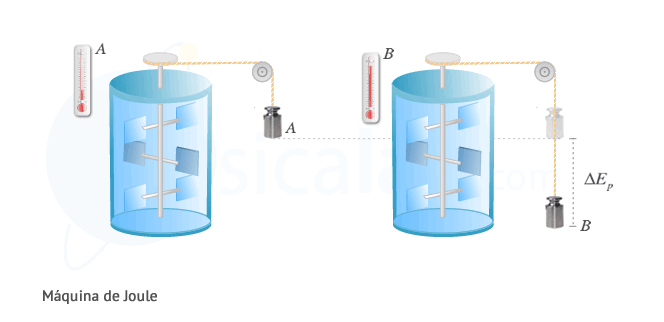 ¿Qué estudia la termodinámica?
La termodinámica es la parte de la física que estudia las transferencias de calor, la conversión de la energía y la capacidad de los sistemas para producir trabajo. Las leyes de la termodinámica explican los comportamientos globales de los sistemas macroscópicos en situaciones de equilibrio.
Tiene las siguientes características:
Se aplica al estudio de sistemas que contienen muchas partículas y no al estudio de moléculas, átomos o partículas subatómicas
Estudia el sistema en situaciones de equilibrio, que son aquellas a las que sistema tiende a evolucionar y caracterizadas porque en ellas todas las propiedades del sistema quedan determinadas por factores intrínsecos y no por influencias externas previamente aplicadas
Sus postulados son indemostrables, están basados en las experiencias y no en razonamientos teóricos
Componentes de un sistema termodinámico
Sistema
El sistema es la parte del universo que vamos a estudiar. Por ejemplo, un gas, nuestro cuerpo o la atmósfera son ejemplos de sistemas que podemos estudiar desde el punto de vista termodinámica.
Los sistemas se clasifican en:
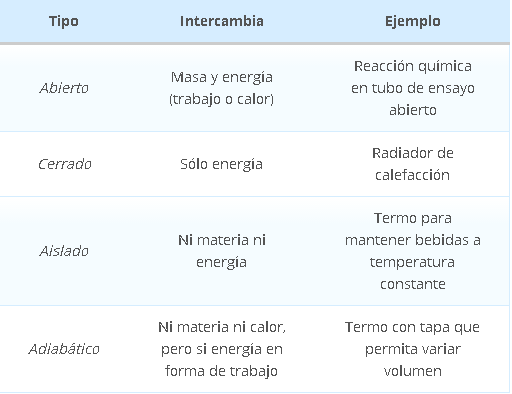 Componentes de un sistema termodinámico
Entorno o ambiente
Todo aquello que no es sistema y que se sitúa alrededor de él, se denomina ambiente o entorno. Los sistemas interaccionan con el entorno transfiriendo masa, energía o las dos cosas.
Frontera o paredes del sistema
A través de ellas se comunica el sistema con el entorno. 
 Existen los siguientes tipos:
   Fijas: Mantienen el volumen constante
   Móviles: El volumen es variable y depende de la presión en el lado del sistema y                 .                 de la del entorno
   Conductoras o diatérmanas: Al conducir calor permiten que la temperatura a    .    .                                                   ambos lados de la misma sea igual
   Adiabáticas: No conducen calor. Son los aislantes térmicos
Variables y ecuación de estado
Criterio de signos en termodinámica
Existen dos criterios de signos en termodinámica para relacionar el trabajo y el calor que intercambia un sistema con el entorno:

Criterio de la IUPAC: Se considera positivo todo lo que aumenta la energía del sistema, es decir, calor recibido y trabajo recibido
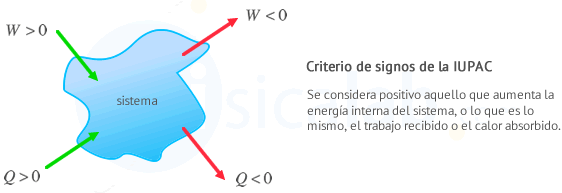 Criterio de signos en termodinámica
Criterio Tradicional: Se considera positivo el calor recibido por el sistema y el trabajo que realiza el sistema sobre el entorno. Este criterio es útil en el estudio de máquinas térmicas en el que interesa que el trabajo realizado por las máquinas sea positivo
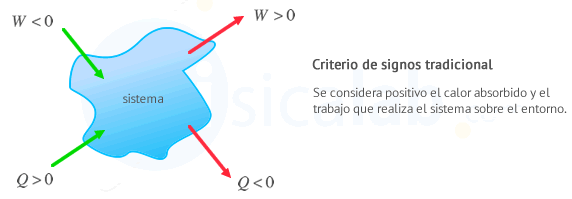 Leyes de la termodinámica
Ley Cero de la Termodinámica o de equilibrio térmico.
Primera Ley de la Termodinámica o principio de conservación de la energía.





Segunda Ley de la Termodinámica.
Tercera Ley de la Termodinámica.
Leyes de la termodinámica
Ley Cero de la Termodinámica o de equilibrio térmico: 

El equilibrio térmico se entiende como el estado en el cual los sistemas equilibrados tienen la misma temperatura.
Esta ley dice que “si dos sistemas A y B están en equilibrio térmico con un tercero C, A y B también están en equilibrio térmico entre si".

En palabras simples: Si se pone un objeto con cierta temperatura en contacto con otro a una temperatura distinta, ambos intercambian calor hasta que sus temperaturas se igualan.
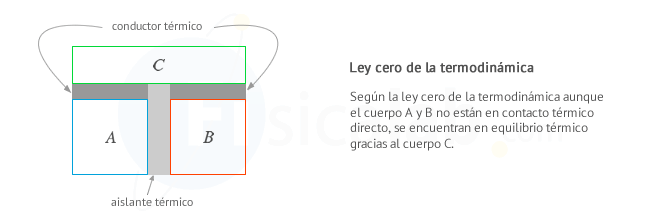 Leyes de la termodinámica
Primera Ley de la Termodinámica o principio de conservación de la energía: 

La primera ley de la termodinámica relaciona el trabajo y el calor transferido, intercambiado en un sistema a través de una nueva variable termodinámica, la energía interna. Dicha energía ni se crea ni se destruye, sólo se transforma.

Señala que, si un sistema hace un intercambio de calor con otro, su propia energía interna se transformará. El calor, en este sentido, constituye la energía que un sistema tiene que permutar si necesita compensar los contrastes surgidos al comparar el esfuerzo y la energía interior.
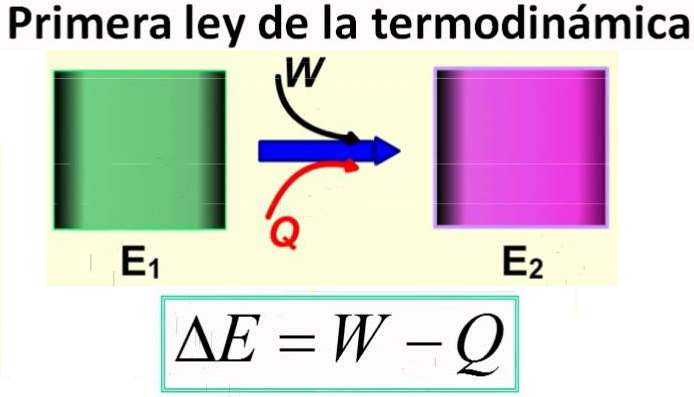 ∆E = Energía interna del sistema.

 Q = Calor intercambiado por el sistema a través de unas paredes bien definidas.

W = Es el trabajo intercambiado por el sistema a sus alrededores.
Leyes de la termodinámica
Segunda Ley de la Termodinámica:
El segundo principio de la termodinámica establece que, si bien todo el trabajo mecánico puede transformarse en calor, no todo el calor puede transformarse en trabajo mecánico. 
Debido a esta ley también se tiene que el flujo espontáneo de calor siempre es unidireccional, desde los cuerpos de mayor temperatura hacia los de menor temperatura, hasta lograr un equilibrio térmico.
La segunda ley de la termodinámica se expresa en varias formulaciones equivalentes:
Enunciado de Kelvin - Planck
No es posible un proceso que convierta todo el calor absorbido en trabajo.
Enunciado de Clausius
No es posible ningún proceso cuyo único resultado sea la extracción de calor de un cuerpo frío a otro más caliente.
Leyes de la termodinámica
Segunda Ley: Motores Térmicos por Kelvin-Planck
Segunda ley de termodinámica: es imposible extraer una cantidad de calor QH de un foco caliente, y usarla toda ella para producir trabajo. Alguna cantidad de calor QC debe ser expulsada a un foco frío. Esto se opone a un motor térmico perfecto.
A veces se denomina la "primera forma" de la segunda ley, y es conocida como el enunciado de la segunda ley de Kelvin-Planck.
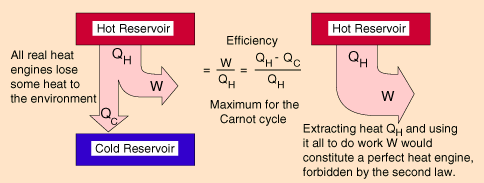 Leyes de la termodinámica
Segunda Ley: El Refrigerador por Clausius
Segunda ley de la termodinámica: No es posible que el calor fluya desde un cuerpo frío hacia un cuerpo mas caliente, sin necesidad de producir ningún trabajo que genere este flujo. La energía no fluye espontáneamente desde un objeto a baja temperatura, hacia otro objeto a mas alta temperatura. Esto se opone al perfecto refrigerador. Las declaraciones sobre los refrigeradores, se aplican a los acondicionadores de aire y a las bombas de calor, que encarnan los mismos principios.
Esta es la "segunda forma", o la declaración de Clausius de la segunda ley.
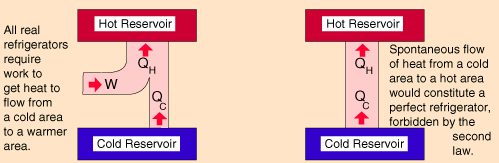 Leyes de la termodinámica
Segunda Ley: Entropía
Segunda ley de la termodinámica: en cualquier proceso cíclico, la entropía aumentará, o permanecerá igual.








Puesto que la entropía da información sobre la evolución en el tiempo de un sistema aislado, se dice que nos da la dirección de la "flecha del tiempo". Si las instantáneas de un sistema en dos momentos diferentes, muestran uno que está más desordenado, entonces se puede deducir que este estado se produjo mas tarde en el tiempo que el otro. En un sistema aislado, el curso natural de los acontecimientos, lleva al sistema a un mayor desorden (entropía más alta) de su estado.
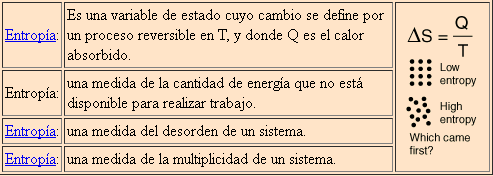 La segunda ley de la termodinámica
Se puede establecer de tres formas diferentes
(1) : La energía calorífica fluye  espontáneamente desde un objeto mas caliente  a uno mas frio , pero no en sentido inverso .
(2) : Ninguna maquina de calor que trabja en ciclos continuamente  puede cambiar toda la energía consumida en trabajo útil.
(3) : Si un sistema experimenta cambios espontáneos , este cambiara en tal forma que su entropía se incrementa o, en el mejor de los casos , permanezca constante.
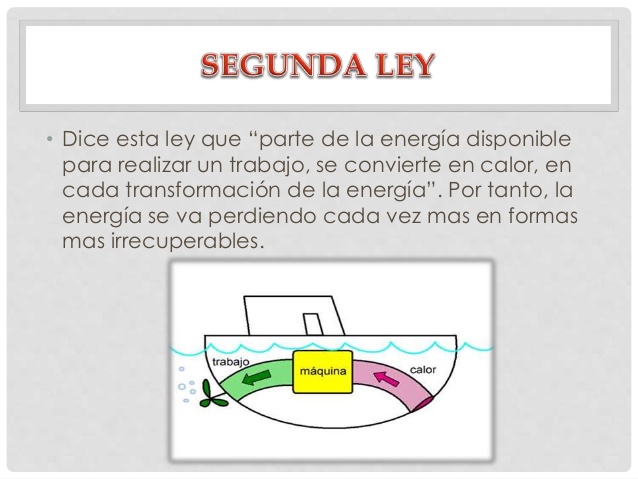 La segunda ley establece la dirección en que ocurrirá un cambio  espontaneo , mientras que la primera ley dice si es posible o no un cambio, de acuerdo con el principio de conservación de energía.
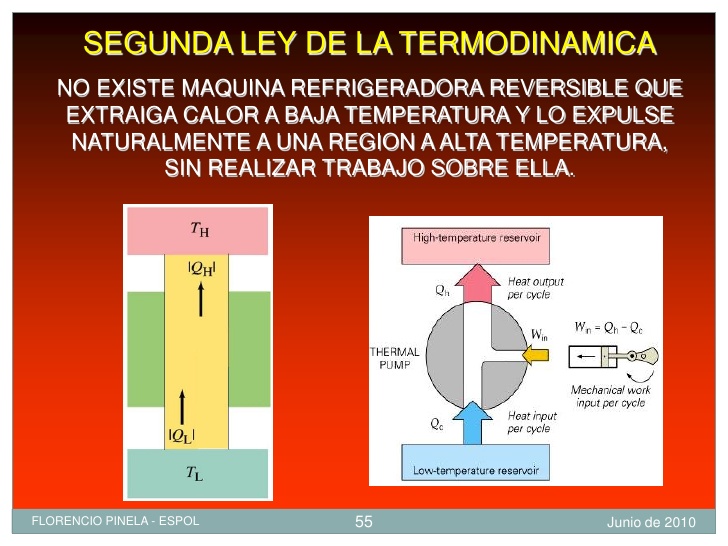 Modelo matemático
Masa molecular, cte. R y densidad de algunos gases
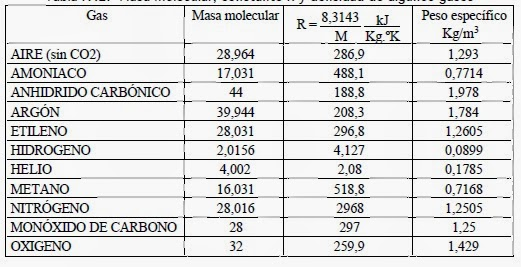 Masa molecular, cte. R y densidad de algunos gases
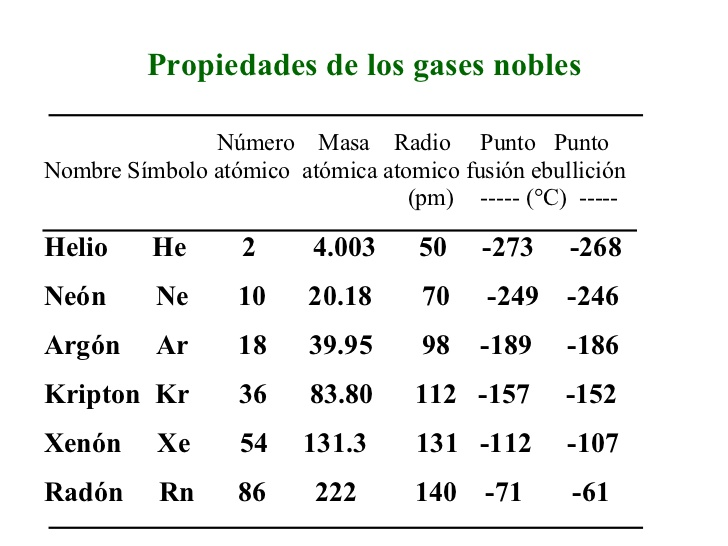 Cambio reversible
Es un proceso en el cual los valores “p, V , T y U  están definidos durante el cambio . Si el proceso se invierte , entonces “p, V , T y U tomaran los mismos valores pero en orden contrario.
Para considerarse reversible, un proceso debe , por lo general , ser lento , y el sistema estar muy próximo al equilibrio durante todo el cambio.
Otra definición de entropía
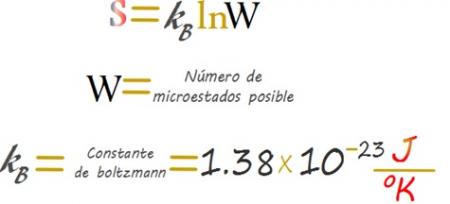 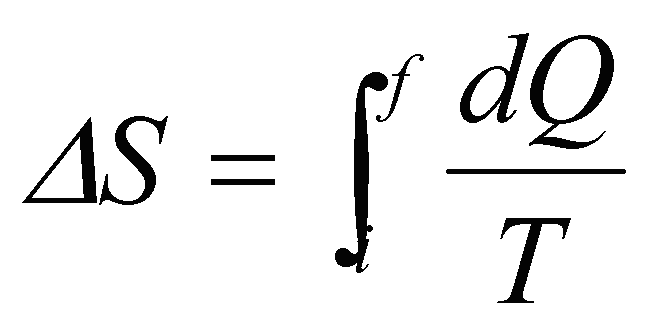 La entropía es una medida del desorden
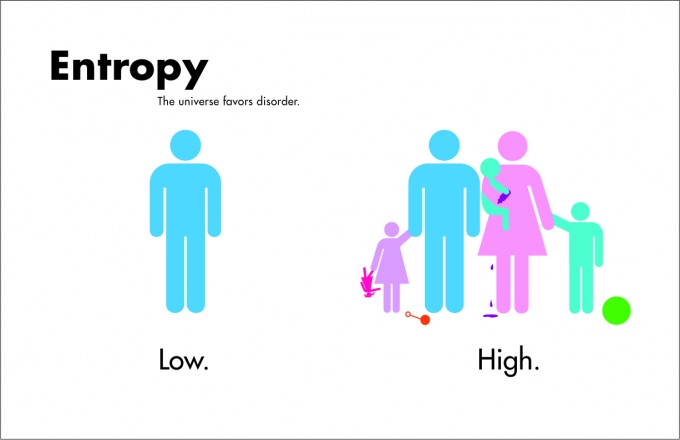 El estado mas probable
Es estado mas probable de un sistema  es el estado con la entropía  mas grande . También es el estado con el mayor desorden y el estado que puede ocurrir en el mayor numero de maneras.
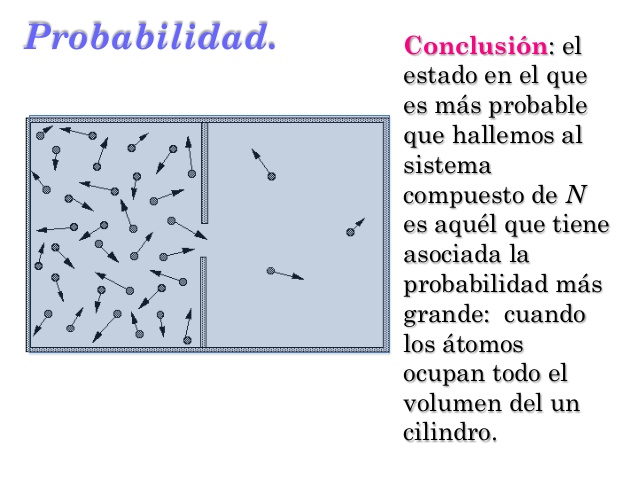 Resumiendo
Problemas de aplicación
1.- 20 gramos de hielo a 0ºC se funden en agua .¿Cuánto cambia la entropía  de los 20gr  en el proceso?
(24.5 J/K )
2.- como se indica en la figura, un gas ideal en un cilindro está confinado  por un pitón. El pistón se empuja hacia abajo  lentamente de tal forma que la temperatura permanezca constante  a 20ºC. Durante la compresión se hace un trabajo  sobre el gas de 730J. Calcule el cambio de entropía en el gas.

(-2.49 J/K)
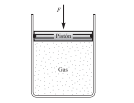 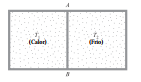 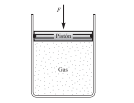 5.-Dos estanques de agua, uno a 87ºC y el otro a 14ºC, están separados por una placa de, metal. Si el calor fluye a través de la placa a razón de 35 cal/s ¿Cuál es la razón de cambio de la entropía del sistema?
(0.103W/K)
6.- Un sistema consiste  de 3 monedas en las que puede salir cara  o sello ¿de cuántas maneras diferentes el sistema puede estar compuesto de tal forma que logren ser :
6.1.- Todas caras
6.2.- Todas sellos
6.3.- Una cara y dos sellos.
6.4.- Dos caras y un sello?
(Una sola manera, una sola, tres maneras, tres maneras)
8.- Calcular el cambio de entropía  de 5gr de agua a 100ºC conforme cambia  a vapor  a 100ºC bajo condiciones estándar de presión. 
(30.3 J/K)